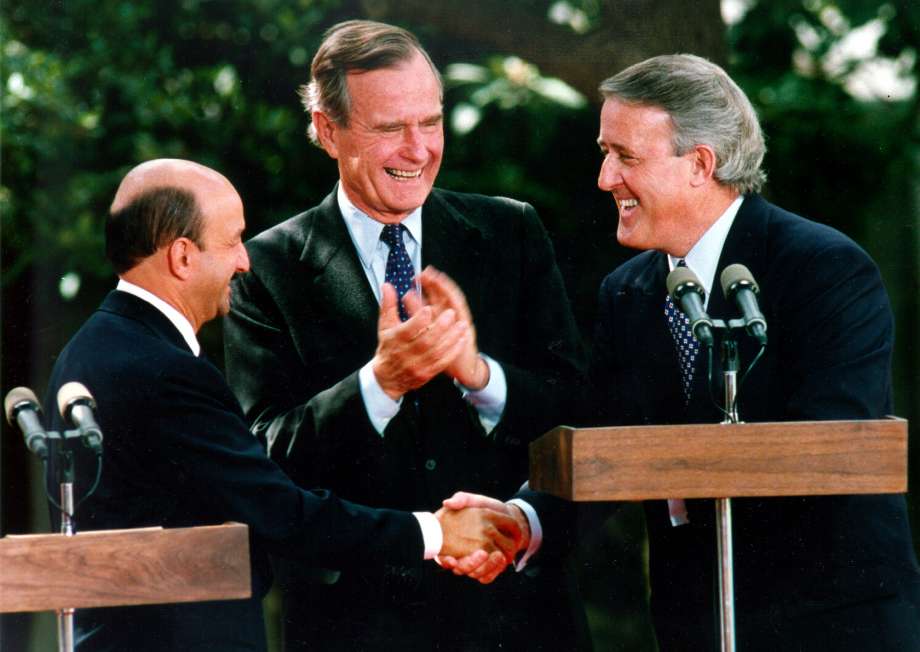 Tratado de libre comercio de América del norte
Contenido
¿Qué es?
Propósitos
Historia
Principios
Ventajas y Desventajas
Certificado de origen
Renegociación
Perspectiva mexicana
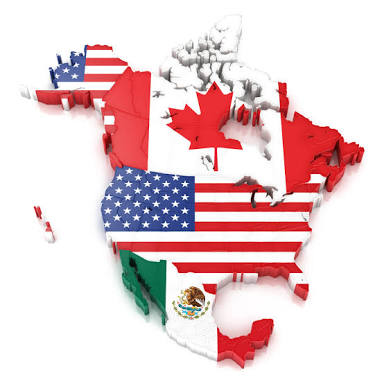 ¿Que es?
El Tratado de Libre Comercio de América del Norte o TLCAN es un acuerdo comercial celebrado entre los tres países de América del Norte: Canadá, Estados Unidos de América y México.

También se le conoce como NAFTA, que corresponde a las siglas en inglés de "North American Free Trade Agreement."
El tratado fue firmado en noviembre de 1993 y entró en vigor el 1° de enero de 1994.
El TLCAN se compone de un preámbulo y 22 capítulos agrupados en 8 secciones.
El TLCAN fue firmado en Ottawa (11 y 17 de diciembre de 1992), en Ciudad de México, D.F. (14 y 17 de diciembre de 1992) y en Washington, D.C. (8 y 17 de diciembre de 1992) y entró en vigor el 1 de enero de 1994.
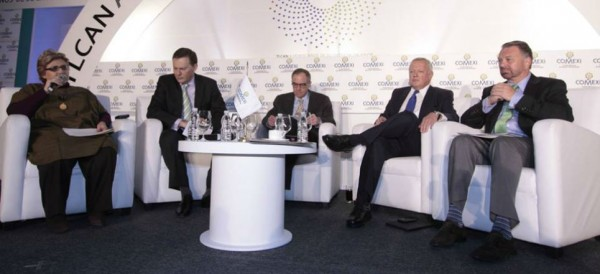 El Secretariado del TLCAN es una organización única establecida de conformidad con el artículo 2002 de dicho acuerdo.
El Secretariado del TLCAN está conformado por:
La Sección Canadiense, ubicada en Ottawa;La Sección Mexicana, que se encuentra en México, D.F.; yLa Sección Estadounidense, que se encuentra en Washington, D.C.
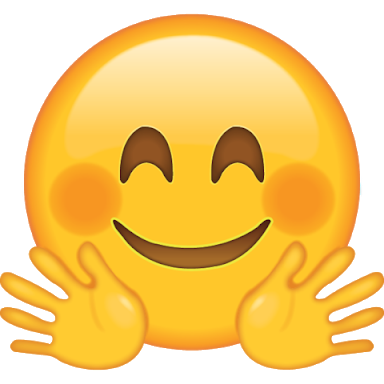 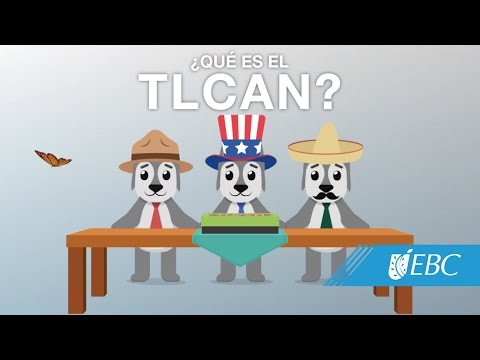 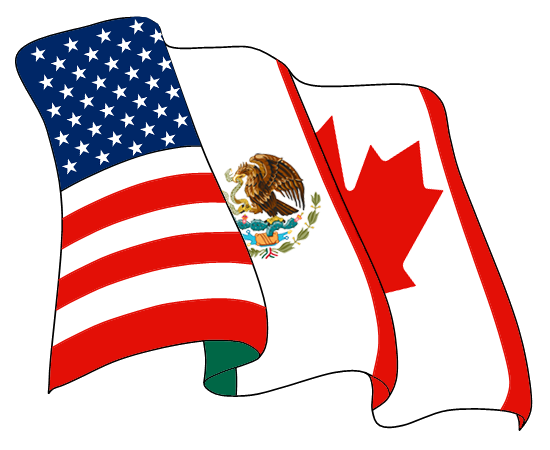 Propósito
Favorecer la apertura comercial de América del Norte a través de la eliminación sistemática de la mayoría de las barreras arancelarias y no arancelarias del comercio y la inversión entre Canadá, Estados Unidos y México.
Promover condiciones de competencia leal en la zona de libre comercio.
Proteger los derechos de propiedad intelectual en los tres países miembros.
Establecer procedimientos eficaces para la aplicación y cumplimiento del Tratado y para la solución de controversias.
Promover la cooperación trilateral, regional y multilateral encaminada a ampliar y mejorar los beneficios del Tratado.
Eliminar obstáculos al comercio.
Facilitar la circulación transfronteriza de bienes y servicios entre los territorios de los tres países firmantes.
Aumentar las oportunidades de inversión en los tres países miembros.
El TLCAN establece entre los territorios de los tres países una “zona de libre comercio”, porque las reglas disponen cómo y cuándo se eliminarán las barreras arancelarias para conseguir la libre circulación de los productos y servicios entre las tres naciones; esto es, cómo y cuándo se eliminarán los permisos, las cuotas y las licencias, y particularmente las tarifas y los aranceles.
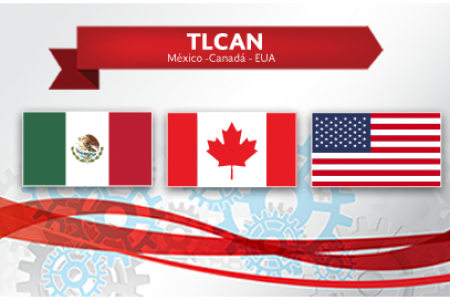 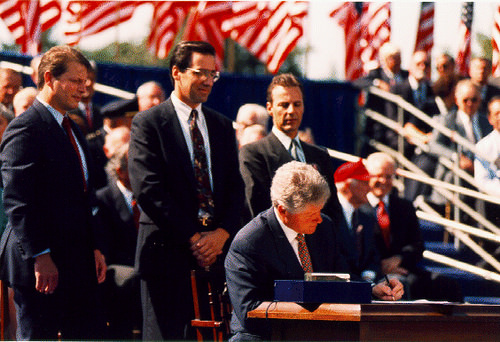 Historia
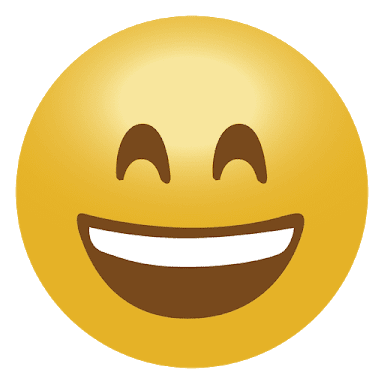 Después de la segunda guerra mundial...
Estados Unidos se convirtió en la única nación industrializada con una economía intacta, que no había sido bombardeada ni invadida. Como resultado, EE. UU. Disfrutó de un período de prosperidad en los años 50 y 60 que prácticamente no tenía precedentes en la historia. A lo largo de la Guerra Fría, los productos estadounidenses inundaron el mercado mundial y trajeron ganancias de casi cada cuarto del globo, un proceso que se generalizó y se le dio su propio sobrenombre: "Coca-colonización".
Pero en la década de 1970, las economías bombardeadas de Europa y Japón no solo se habían recuperado de su devastación, sino que se habían convertido en actores económicos mundiales para rivalizar con las corporaciones estadounidenses. El más destacado de ellos fue Japón, cuyas empresas de acero, electrónica y automóvil pronto capturaron una mayor participación de mercado en todo el mundo y expulsaron a las compañías estadounidenses.
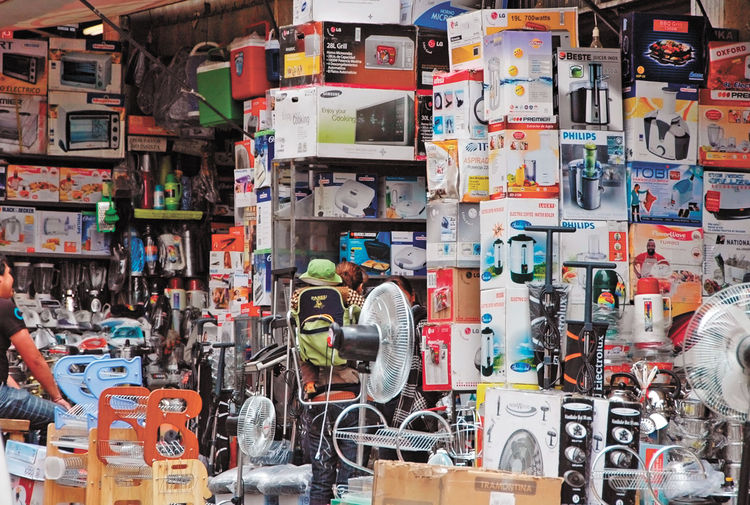 El resultado fue una guerra comercial global que se extendió durante los años 70 y principios de los 80. Para evitar las medidas proteccionistas de EE. UU., 
Las empresas japonesas y alemanas comenzaron a ubicar sus instalaciones de fabricación en los EE.UU .; en todo el mundo, las corporaciones comenzaron a fortalecer su posición internacional comprando otras compañías, y un gran número de marcas que alguna vez fueron prominentes fueron compradas o impulsadas por la guerra económica.
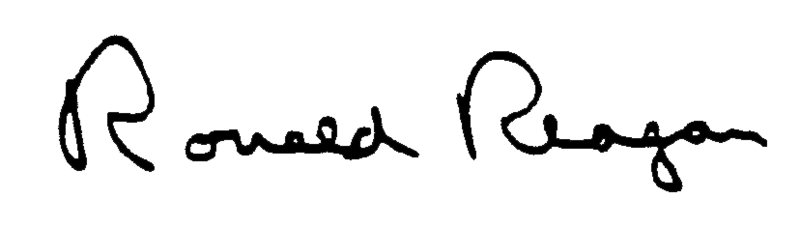 Para 1980, este fratricidio había convencido a los sobrevivientes globales de que este tipo de guerra competitiva era fatal, y buscaban la manera de acabar con ella. La política que proponían era eliminar el "proteccionismo" nacional en favor del "libre comercio" mundial, en virtud del cual se levantarían los aranceles, las cuotas y las restricciones a la importación y toda corporación sería libre de operar en cualquier país, en todo el mundo, bajo el mismo conjunto de reglas económicas, sin otorgar ninguna ventaja a ninguna corporación global.
Una de las primeras expresiones de apoyo político a la nueva política corporativa vino durante la campaña presidencial de 1979, cuando Ronald Reagan se postuló en una plataforma de "libre comercio". Después de que Reagan fuera elegido, los republicanos introdujeron, como parte de la Ley de Comercio y Aranceles de 1984, un proyecto de ley al Congreso que autorizaba a los Estados Unidos a negociar una serie de "acuerdos de libre comercio" en forma de tratados bilaterales con otras naciones que harían eliminar las "barreras comerciales" e introducir políticas de "libre comercio".
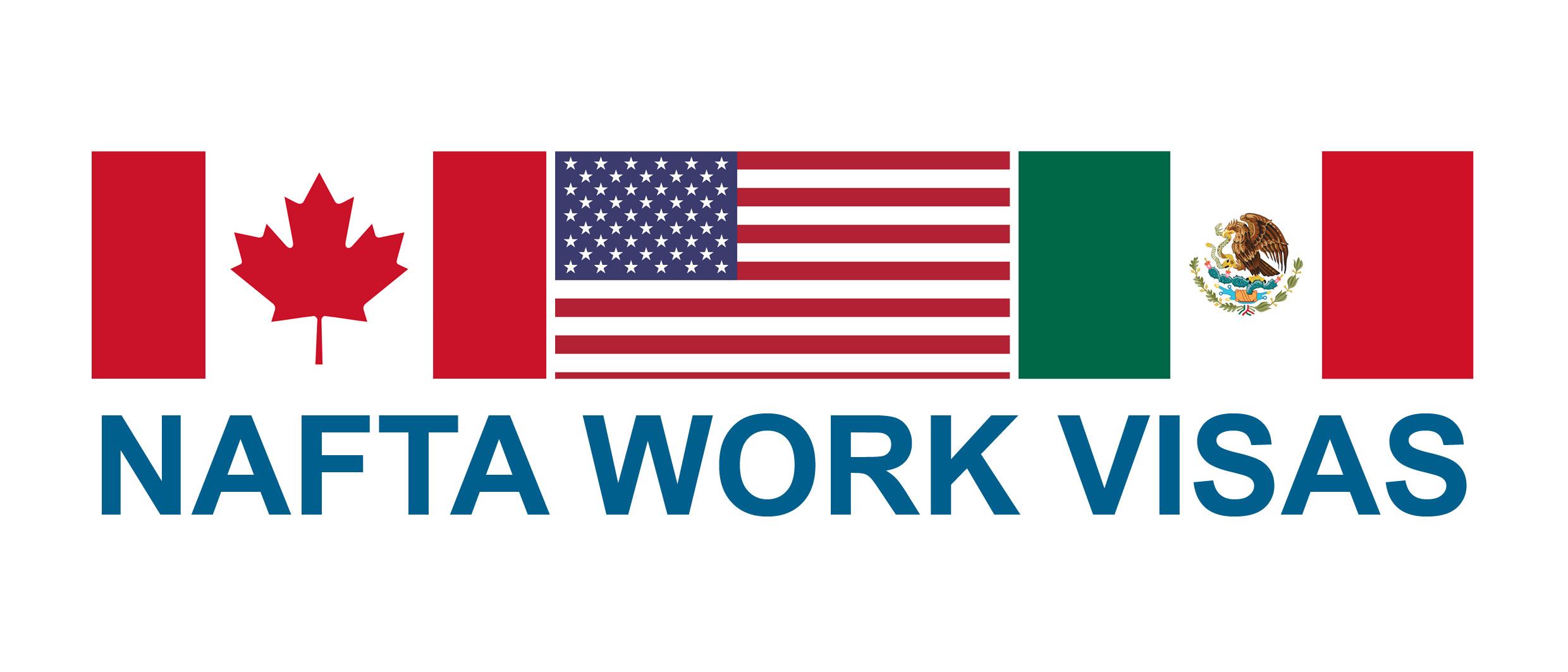 Las negociaciones pronto siguieron entre los Estados Unidos y Canadá para el Tratado de Libre Comercio entre Canadá y los Estados Unidos, que se firmó en 1988 y entró en vigor en 1989. El tratado eliminó prácticamente todas las restricciones y aranceles comerciales entre las dos naciones. Cuando el presidente George HW Bush asumió el cargo en 1989, comenzaron las negociaciones para otro tratado bilateral de comercio con México, y en 1991 Canadá sugirió que su tratado con EE. UU. Se fusionara con el próximo acuerdo mexicano para formar un nuevo acuerdo comercial tripartito que cubriera todo América. El acuerdo se conoció como el Tratado de Libre Comercio de América del Norte (TLCAN).
El TLCAN se basa en principios fundamentales de transparencia, trato nacional y de trato de la nación más favorecida, establece sistemas propios de arbitraje, comprende capítulos como el de servicios, de la propiedad intelectual, de compras gubernamentales, de obra pública, la inversión extranjera, los energéticos, y destacan también por su importancia el Acuerdo Ecológico y el Laboral.
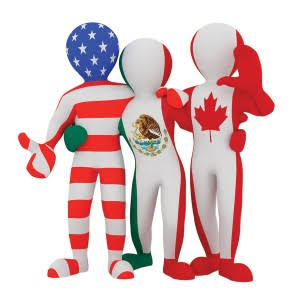 Principios
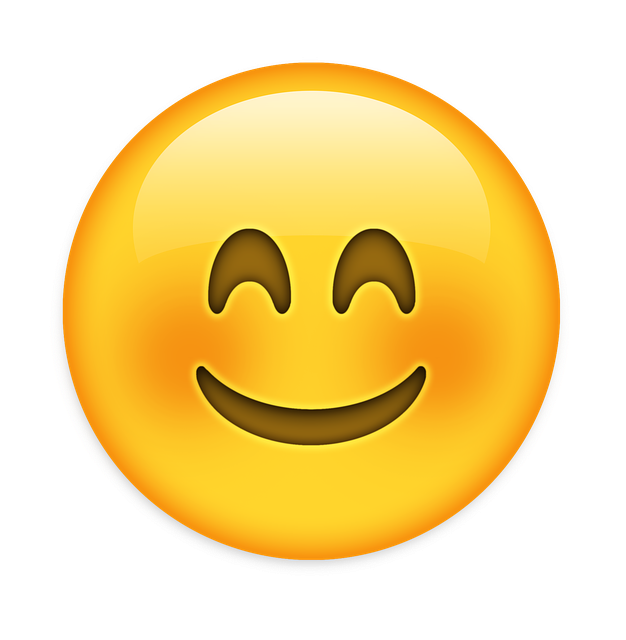 Ventajas
los niveles de comercio e inversión de las tres naciones se han incrementado, generando un crecimiento económico sólido y constante, la creación de nuevos puestos de trabajo y una mayor variedad de servicios y bienes de consumo a mejores precios.
El comercio entre los países del TLCAN creció 128% desde que el acuerdo entró en vigor, lo que significó pasar de 297.000 millones de dólares en 1994 a 676.000 millones de dólares en 2000. 
La eliminación progresiva de los aranceles a las importaciones dentro de la zona del TLCAN ha propiciado la reducción de los precios de bienes de consumo e insumos para la producción, lo que beneficia a empresas y familias.
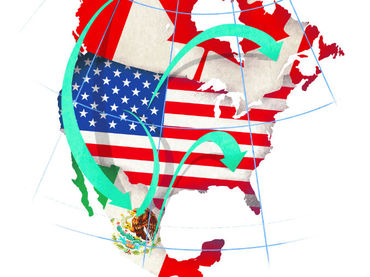 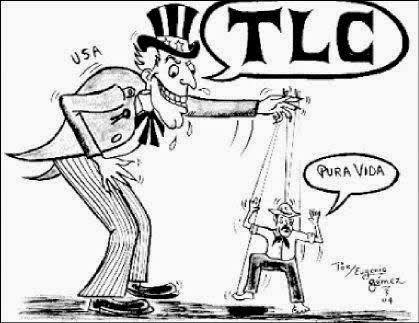 Desventajas
La tasa de pobreza de México de 52.3 por ciento en 2012 es casi idéntica a la tasa de pobreza de 1994.

 El flujo de inversiones extranjeras (que en su mayoría era de procedencia estadounidense) se ha concentrado en sectores específicos y en las grandes empresas, generando una división regional de desarrollo en México.

Una de las industrias que se vio afectada al firmar el TLCAN fue la juguetera, pues más del 80% de los juguetes eran fabricados en el país. Cifra que se invirtió, en 1993 existía registro de 380 fabricantes, para 1995 el número disminuyó a 30
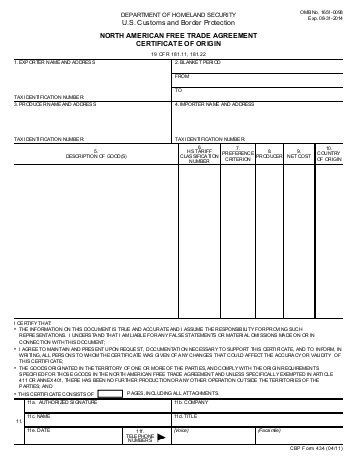 Certificado De Origen
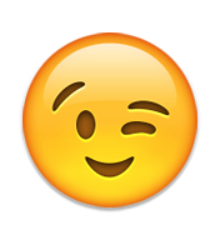 Documento que permite a un importador o exportador manifestar el país o región de donde se considera originaria una mercancía, ya sea porque ésta haya sido obtenida en su totalidad (vegetales, animales y minerales) o que haya sido suficientemente transformada, integrándose a través de procesos productivos con el suficiente valor agregado para considerarlo como totalmente fabricado de dicho país o región.




Dependiendo del TLC o Acuerdo Comercial Internacional celebrado por nuestro país, el Certificado de Origen puede requerir de la validación oficial de una autoridad competente como entidad certificadora (Secretaría de Economía)-, o sólo ser emitido por el exportador. De igual manera, el Certificado de Origen, puede ser de formato controlado o de libre reproducción.
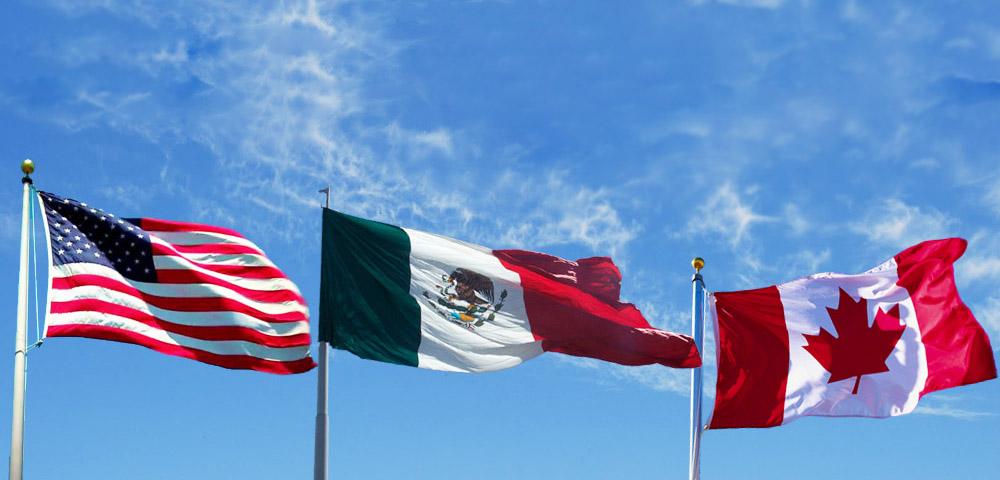 Artículo 401.- Bienes originarios- Un bien será originario de territorio de una Parte cuando:
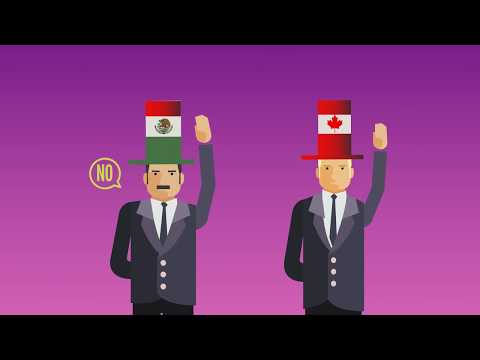 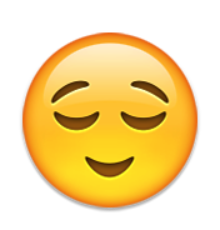 Renegociación
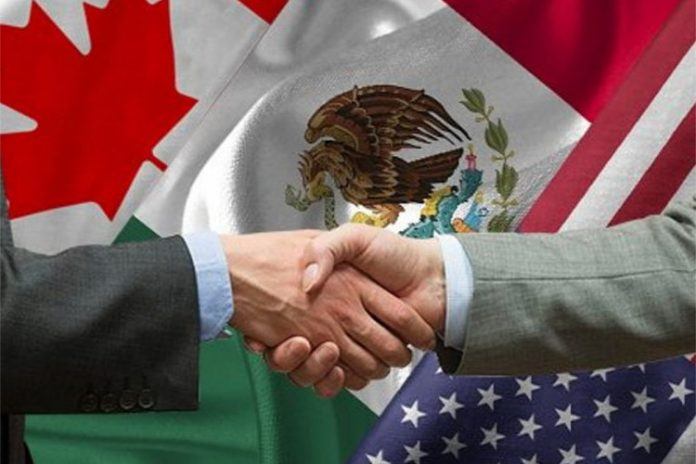 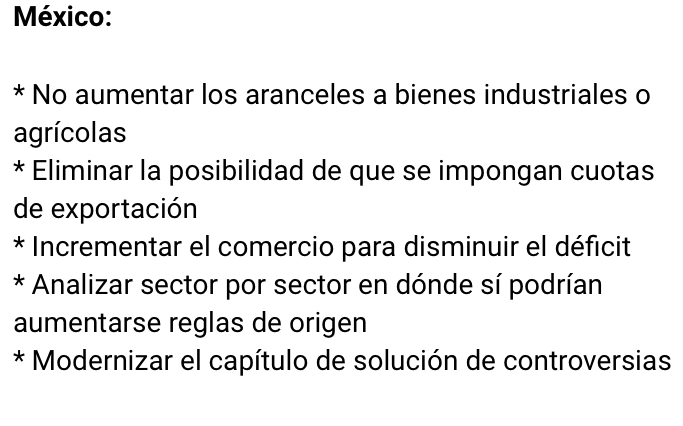 Que pide cada país?
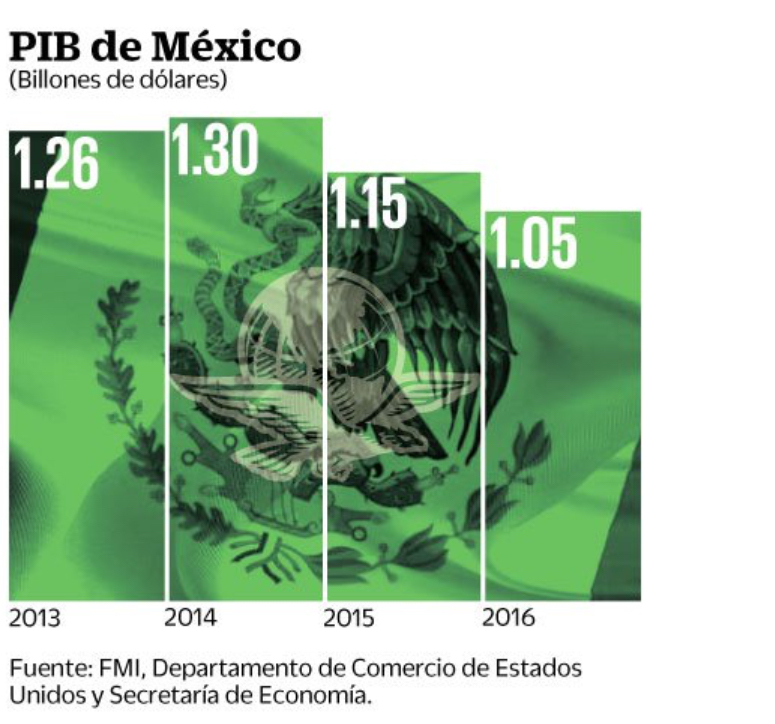 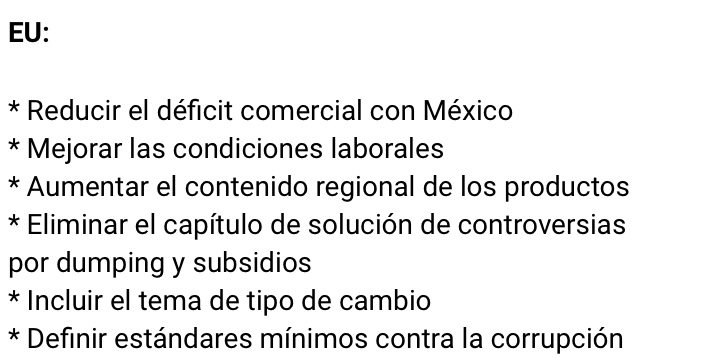 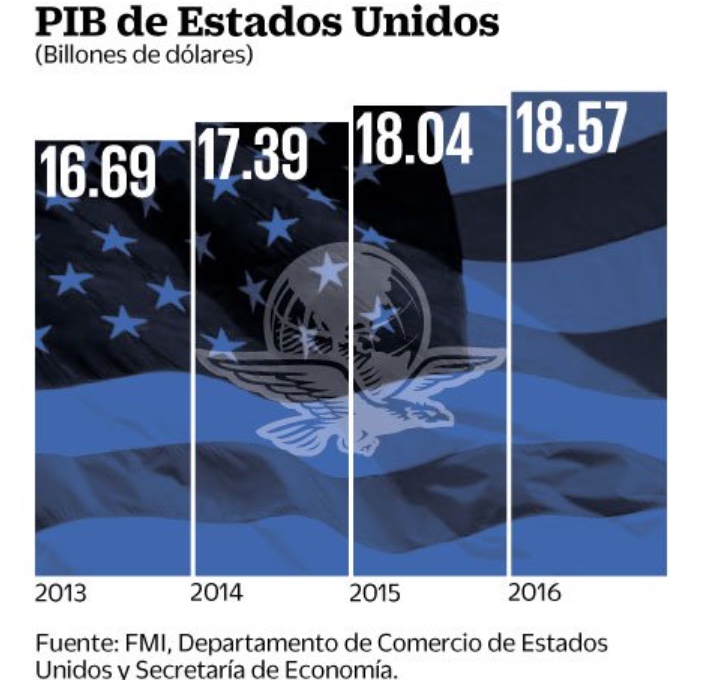 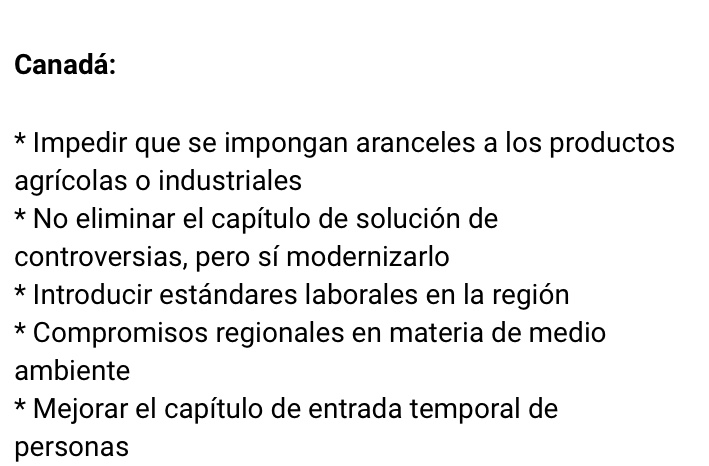 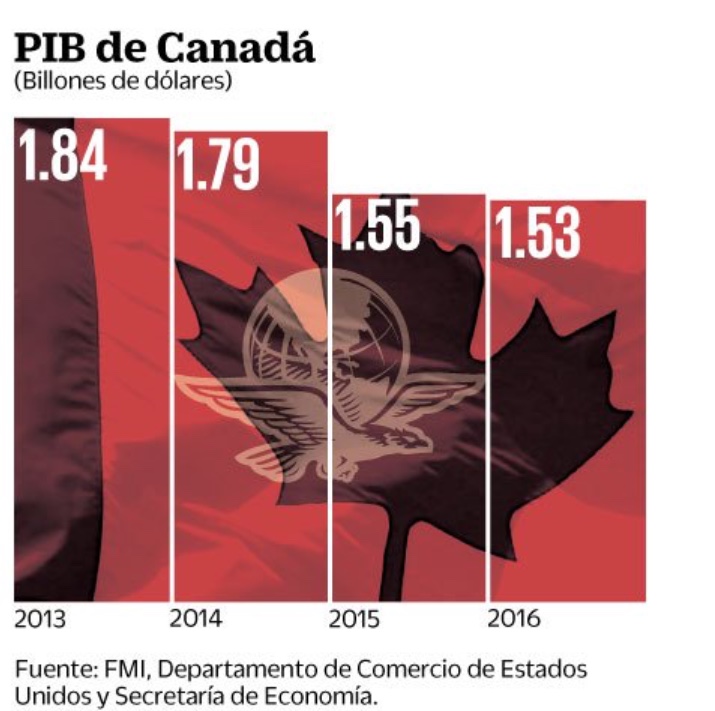 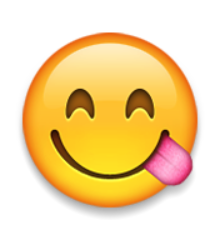 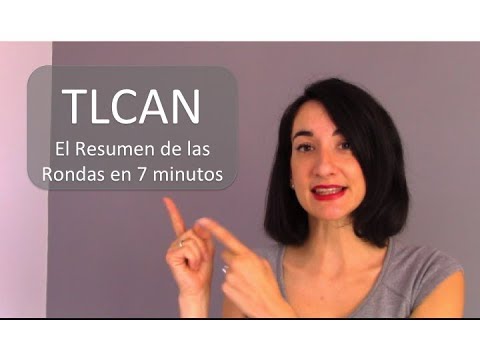 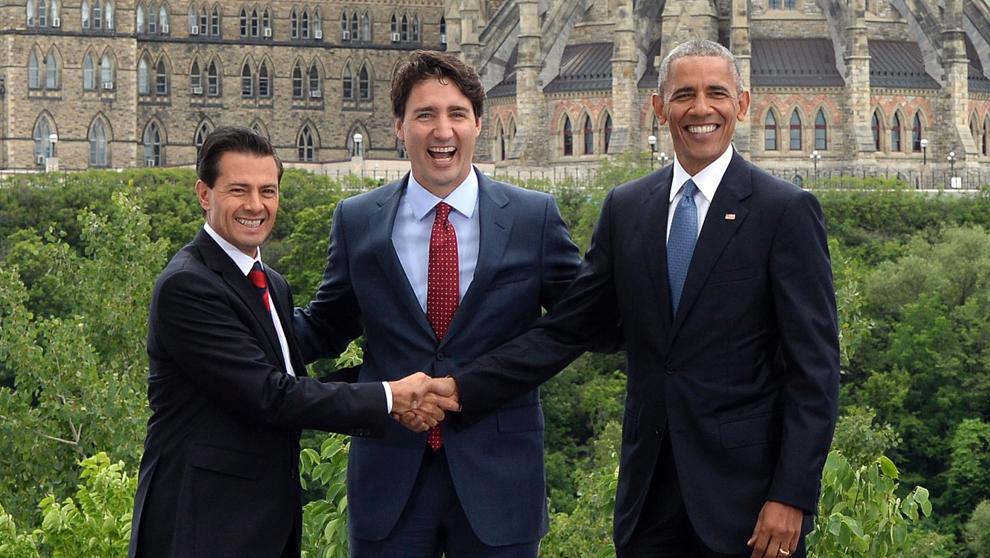 La posición de México en el TLCAN
Expectativas al nacimiento del TLCAN
A finales de 1993; en vísperas de que entrara en vigor el TLCAN en México, la sociedad mexicana tenía una expectativa muy diferente a lo que en realidad era. Si, entrarían nuevos productos a México; más baratos y de mejor calidad, pero aún así la gente esperaba que hubiera una exorbitante generación de empleos y crecimiento de inversión. 
Los altos estándares esperados provocaron que se sobrevendiera la idea, haciendo creer que cualquier mexicano saldría mayormente beneficiado por el tratado.
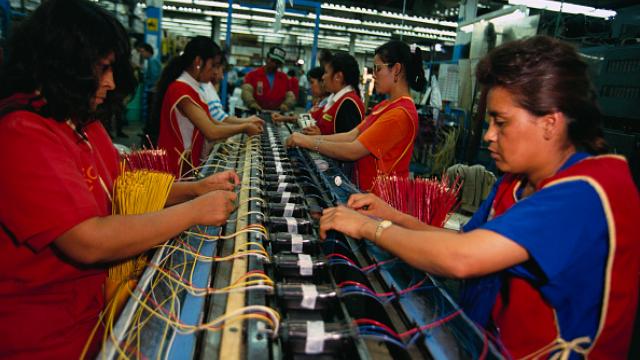 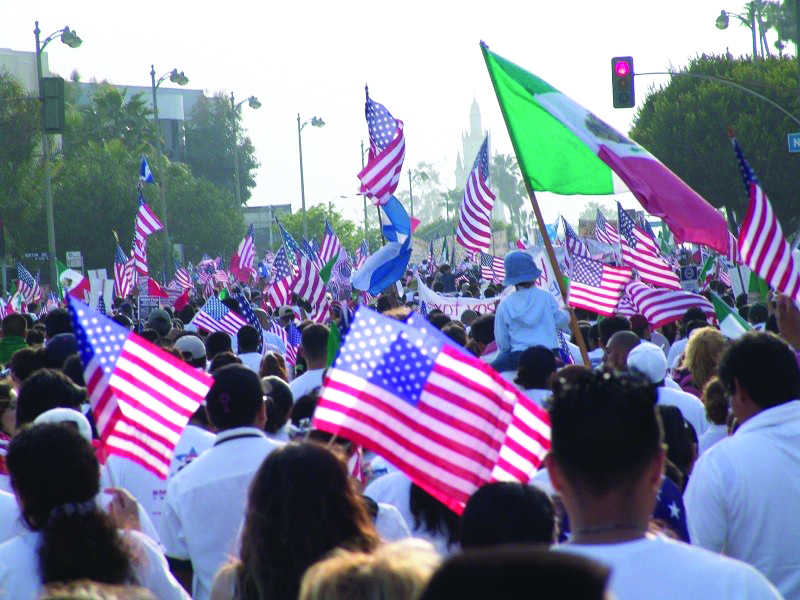 Esto provocó...
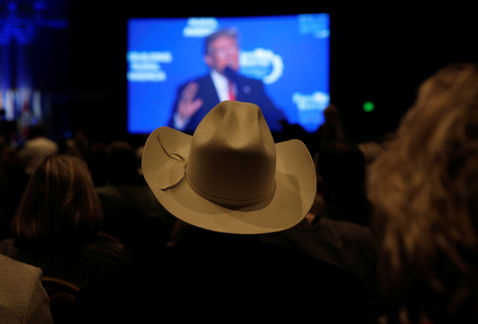 Actualmente...
Bibliografía
Frederick Mayer. (2017). La verdadera historia del TLCAN. 17/04/18, de Forbes Sitio web: https://www.forbes.com.mx/la-verdadera-historia-del-tlcan/
LENNY FLANK. (2015). UNA HISTORIA DEL TLCAN. 17/04/18, de wordpress Sitio web: https://lflank.wordpress.com/2015/09/15/a-history-of-nafta/

http://www.elfinanciero.com.mx/financial-times/puntos-clave-de-la-renegociacion-del-tlcan
http://www.eluniversal.com.mx/cartera/economia/enterate-que-piden-mexico-eu-y-canada-en-la-renegociacion-del-tlca 
http://www.tlcan.com.mx/certificado-de-origen.html